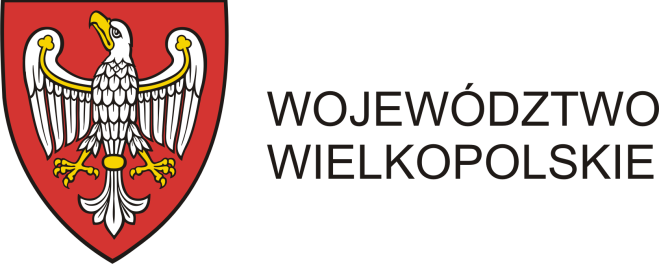 SAMORZĄD WOJEWÓDZTWA WIELKOPOLSKIEGO
PROGRAM USUWANIA AZBESTU I WYROBÓW ZAWIERAJĄCYCH AZBEST DLA WOJEWÓDZTWA WIELKOPOLSKIEGO
Wprowadzenie
Obecnie obowiązek sporządzania wojewódzkiego programu usuwania wyrobów zawierających azbest nie wynika z ustawy (jak to jest w przypadku innych planów i programów, np. ochrony powietrza, ochrony środowiska, ochrony środowiska przed hałasem czy planu gospodarki odpadami), lecz z Programu Oczyszczania Kraju z Azbestu na lata 2009 – 2032, który nie ma charakteru aktu prawa powszechnie obowiązującego.
2
Wprowadzenie
„Program usuwania azbestu i wyrobów zawierających azbest dla województwa wielkopolskiego” przyjęto uchwałą Nr XXVIII/389/08 Sejmiku Województwa Wielkopolskiego z dnia 27.10.2008 r.
„Program usuwania azbestu i wyrobów zawierających azbest dla województwa wielkopolskiego” przyjęty uchwałą Nr XXXVII/889/17 Sejmiku Województwa Wielkopolskiego z dnia 23.10.2017 r. jest aktualizacją programu z 2008 r.
	
Wyżej wymienione Programy są spójne z „Programem Oczyszczania Kraju 
	z  Azbestu na lata 2009 – 2032” z 2010 r.
3
Cele Programu:
GŁÓWNY CEL PROGRAMU: Określenie działań prowadzących do całkowitego usunięcia do 2032 roku wyrobów zawierających azbest z terenu województwa wielkopolskiego poprzez stopniową eliminację tych wyrobów oraz ich bezpieczne unieszkodliwianie.

Pozostałe cele Programu to:
ocena Programu realizowanego w latach 2009-2016,
minimalizacja negatywnych skutków zdrowotnych spowodowanych obecnością azbestu na terytorium kraju oraz kontaktem z włóknami azbestu,
likwidacja szkodliwego oddziaływania azbestu na środowisko.
4
Regulacje prawne:
USTAWA z dnia 19 czerwca 1997 r. o zakazie stosowania wyrobów zawierających azbest

do 28 września 1998 r. zakończono produkcję płyt 
azbestowo-cementowych
od 28 marca 1999 r. obowiązuje zakaz obrotu azbestem i wyrobami go zawierającymi
5
Co to jest azbest?
Azbest należy do materiałów z grupy krzemianów o włóknistej budowie – uwodnione krzemiany magnezu, żelaza, wapnia i/lub sodu.


Cechy charakterystyczne:
duża wytrzymałość na rozciąganie, elastyczność;
odporność na działanie czynników chemicznych i fizycznych;
niskie przewodnictwo cieplne i elektryczne;
mrozoodporność, duża odporność na działanie wysokich temperatur i niepalność (dopiero w temp. ponad 700°C włókna azbestowe nieodwracalnie tracą elastyczność i zaczynają się kruszyć).
6
Zastosowanie azbestu
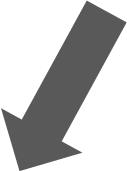 Pokrycia dachowe, rury,
elementy ścienne
wysokie kominy, chłodnie kominowe, wentylatory, izolacje tras ciepłowniczych
Elementy samochodowe – np. uszczelki, elementy cierne w sprzęgłach i hamulcach, izolacja urządzeń grzewczych w tramwajach
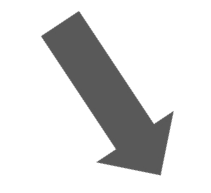 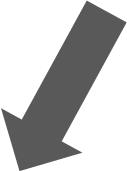 INNE – tkaniny, odzież, płytki PCV, uszczelki, płyty pilśniowe
PRZEMYSŁ LOTNICZY, STOCZNIOWY, CHEMICZNY
7
Szkodliwość azbestu
Zgodnie z ustawą z dnia 25 lutego 2011 roku o substancjach chemicznych i ich mieszaninach (Dz. U. z 2020, poz. 2289)
azbest jest substancją o działaniu rakotwórczym


niebezpieczny w trakcie wdychania włókien uwolnionych w powietrzu (włókna zawarte są również w wodzie);
znaczenie ma średnica włókien (cieńsze łatwiej wnikają do płuc – największe zagrożenie – pon. 3 µm);
pierwsze objawy chorobowe mogą ujawnić się nawet po 50 latach od pierwszej ekspozycji na ich działanie,
Narażenie zawodowe może powodować choroby układu oddechowego – pylica azbestowa, zmiany opłucnej, rak płuc, międzybłoniak opłucnej i otrzewnej (może być również przyczyną nowotworów krtani, żołądka i jelit, trzustki, jajnika, chłoniaków).
8
Bilans wyrobów zawierających azbest na terenie województwa wielkopolskiego na dzień 04.05.2021 r.	[Mg]
9
Bilans wyrobów zawierających azbest na terenie województwa wielkopolskiego na dzień 04.05.2021 r.	[Mg]
10
Łączny bilans wyrobów zawierających azbest          na terenie województwa wielkopolskiego                  na dzień 04.05.2021 r.   [Mg]
11
Bilans wyrobów zawierających azbest na terenie województwa wielkopolskiego
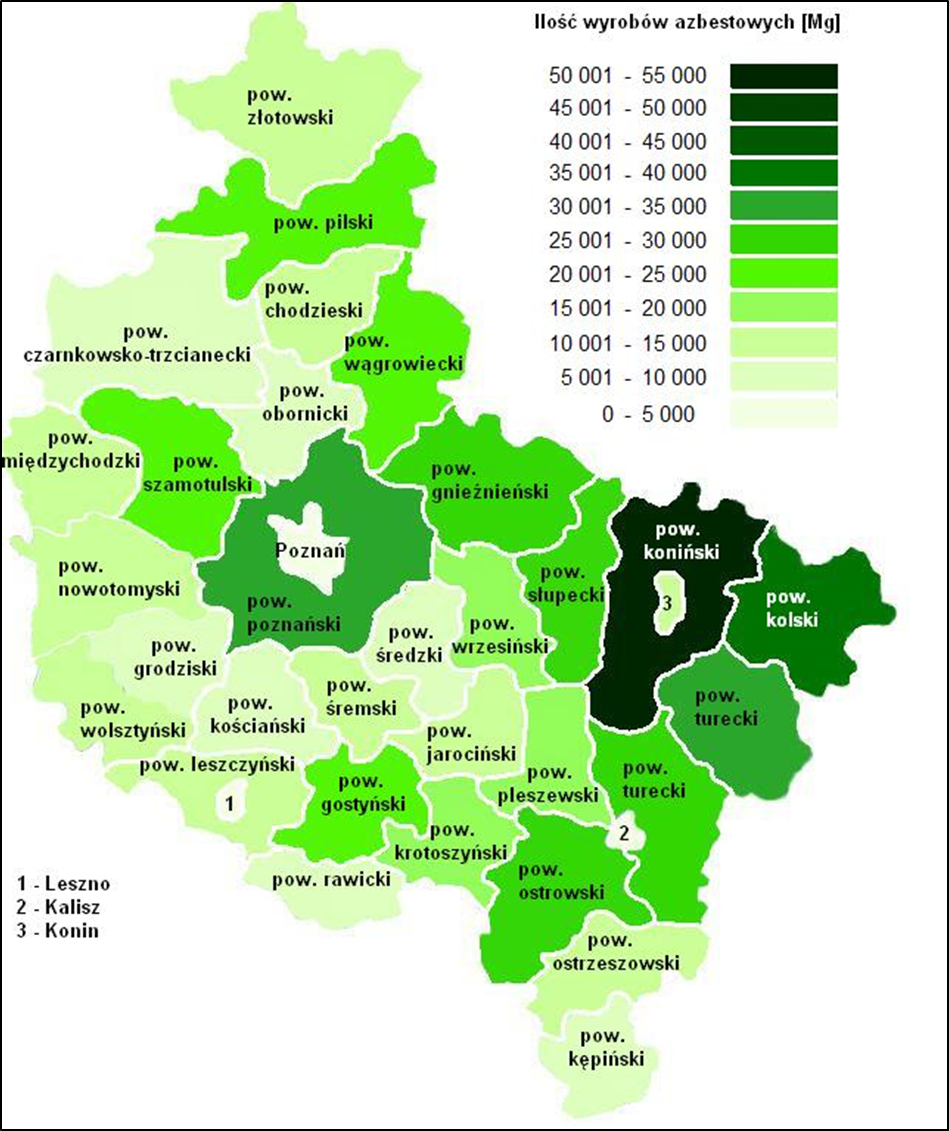 Największa ilość wyrobów azbestowych w województwie wielkopolskim występuje we wschodniej i środkowej części. W powiatach: konińskim, słupeckim, kolskim, tureckim, poznańskim, gnieźnieńskim, kaliskim, i ostrowskim.
Źródło: opracowanie Ekolog - na podstawie Bazy Azbestowej (stan na 31.07.2017 r.)
12
Bilans wyrobów zawierających azbest na terenie województwa wielkopolskiego
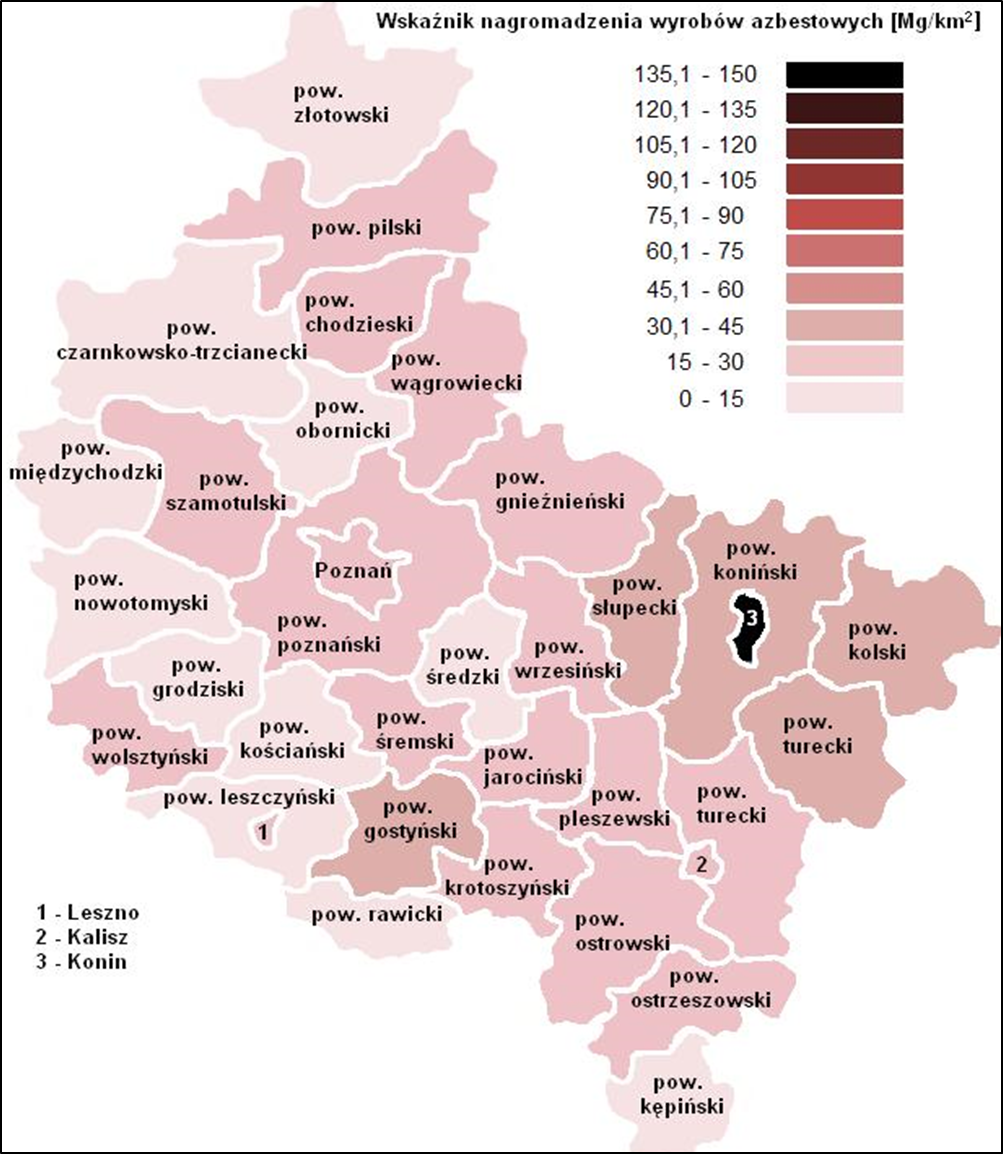 Nagromadzenie wyrobów azbestowych w województwie wielkopolskim [Mg/km2].
Źródło: opracowanie - Ekolog na podstawie Bazy Azbestowej (stan na 31.07.2017 r.)
13
Unieszkodliwianie odpadów zawierających azbest
Jedyną powszechnie stosowaną metodą unieszkodliwiania odpadów zawierających azbest jest ich składowanie na specjalnie w tym celu wyznaczonym składowisku odpadów niebezpiecznych.
Aktualnie w województwie wielkopolskim funkcjonuje tylko jedno składowisko odpadów przeznaczone do składowania odpadów zawierających azbest.
Składowisko to mieści się w Koninie i jest prowadzone przez Zakład Utylizacji Odpadów Sp. z o.o., ul. Sulańska 11, 62-510 Konin.
Jego całkowita pojemność wynosi 125 000 m3. Większość tej pojemności jest już wykorzystana.
14
Plany dotyczące kolejnych składowisk odpadów zawierających azbest
Jak wynika z wcześniejszych zestawień pojemność składowiska w Koninie jest daleko niewystarczająca w stosunku do potrzeb całego województwa. W związku z tym planuje się utworzenie kolejnych składowisk, na których można by składować odpady zawierające azbest. Obecny „Plan gospodarki odpadami dla województwa wielkopolskiego na lata 2019-2025 wraz z planem inwestycyjnym” przewiduje powstanie następujących składowisk odpadów azbestowych:
- w miejscowości Witaszyczki 1a, 63-200 Jarocin, prowadzone przez ZGO Sp. z o.o. w Jarocinie – Wielkopolskie Centrum Recyklingu, Witaszyczki 1a, 63-200 Jarocin – o pojemności 75 000 m3, planowany rok zakończenia budowy: 2022
- w miejscowości Genowefa, 62-540 Kleczew prowadzone przez Zakład Gospodarki Komunalnej i Mieszkaniowej ul. Rzemieślnicza 21 62-540 Kleczew – o pojemności 50 000 m3, planowany rok zakończenia budowy: 2022
- w miejscowości Biadaszki, gmina Odolanów prowadzone przez F.H.U Perz Elżbieta, ul. Odolanowska 105, 63-400 Ostrów Wlkp.
15
Harmonogram realizacji Programu…
Harmonogram realizacji zadań inwestycyjnych i pozainwestycyjnych przedstawia tabela poniżej:
16
Szacunkowe koszty
17
Schemat ilustrujący współpracę organów administracji rządowej, samorządu terytorialnego, jednostek inspekcyjnych i organizacji pozarządowych.
18
Wnioski
Jak wynika z powyższych zestawień, proces usuwania wyrobów zawierających azbest postępuje bardzo wolno.
Ponadto programy usuwania wyrobów zawierających azbest:
- począwszy od Programu Oczyszczania Kraju z Azbestu na lata 2009 – 2032,
- poprzez wojewódzkie i powiatowe programy usuwania azbestu,
- a na gminnych programach usuwania azbestu skończywszy
	- nie mają umocowania w ustawie.
Brak sankcji za nieusuwanie wyrobów zawierających azbest.
Brak szczegółowo określonych kompetencji poszczególnych organów w procesie usuwania wyrobów zawierających azbest.
Między innymi z tych powodów już kilka lat temu pojawił się pomysł stworzenia ustawy o usuwaniu azbestu.
19
GRUPA ROBOCZA DO SPRAW ZMIAN LEGISLACYJNYCHW ZAKRESIE PROBLEMATYKI AZBESTU
W 2019 roku z inicjatywy Ministerstwa Rozwoju, Pracy i Technologii powołana została Grupa Robocza do spraw zmian legislacyjnych w zakresie problematyki azbestu. W jej skład wchodzą przedstawiciele:
- Ministerstwa Rozwoju, Pracy i Technologii,
- Ministerstwa Klimatu i Środowiska,
- Głównego Inspektoratu Sanitarnego,
- Głównego Inspektoratu Pracy,
- Głównego Inspektoratu Ochrony Środowiska,
- Głównego Urzędu Nadzoru Budowlanego,
- Instytutu Techniki Budowlanej,
- Instytutu Medycyny Pracy – Ośrodka Referencyjnego Badań i Oceny Ryzyka Związanych z Azbestem
- sześciu urzędów marszałkowskich
20
ZADANIA GRUPY
Zasadniczym jej zadaniem jest opracowanie założeń do przyszłej ustawy o azbeście, która (wraz z aktami wykonawczymi do niej) ma w sposób kompleksowy uregulować w szczególności takie zagadnienia jak:
- ewidencjonowanie azbestu i sprawozdawczość,
- usuwanie azbestu (w tym m. in.: kwestie ochrony zdrowia i uprawnień do prowadzenia tego rodzaju działalności),
- określenie ewentualnych sankcji za brak realizacji poszczególnych obowiązków – w szczególności za nieusunięcie wyrobów zawierających azbest do końca 2032 r.,
- wskazanie rodzajów wyrobów zawierających azbest, które nie będą podlegały obowiązkowi usunięcia (np. zabudowane w ścianach budynków, czy znajdujące się pod ziemią),
- doprecyzowanie kręgu adresatów obowiązków, zakazów i sankcji (posiadacz, wykorzystujący czy właściciel)
21
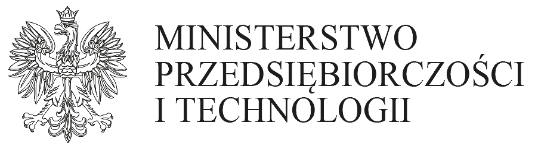 Szkolenie e-learningowe dla pracowników inspekcji sanitarnej, inspekcji pracy, nadzoru budowlanego oraz urzędów gmin, w zakresie prawidłowego postępowania z wyrobami zawierającymi azbest.
Szkolenie dofinansowane przez Ministerstwo Przedsiębiorczości i Technologii w ramach zadań wynikających z „Programu Oczyszczania Kraju z Azbestu na lata 2009-2032”
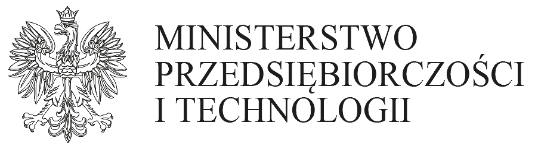 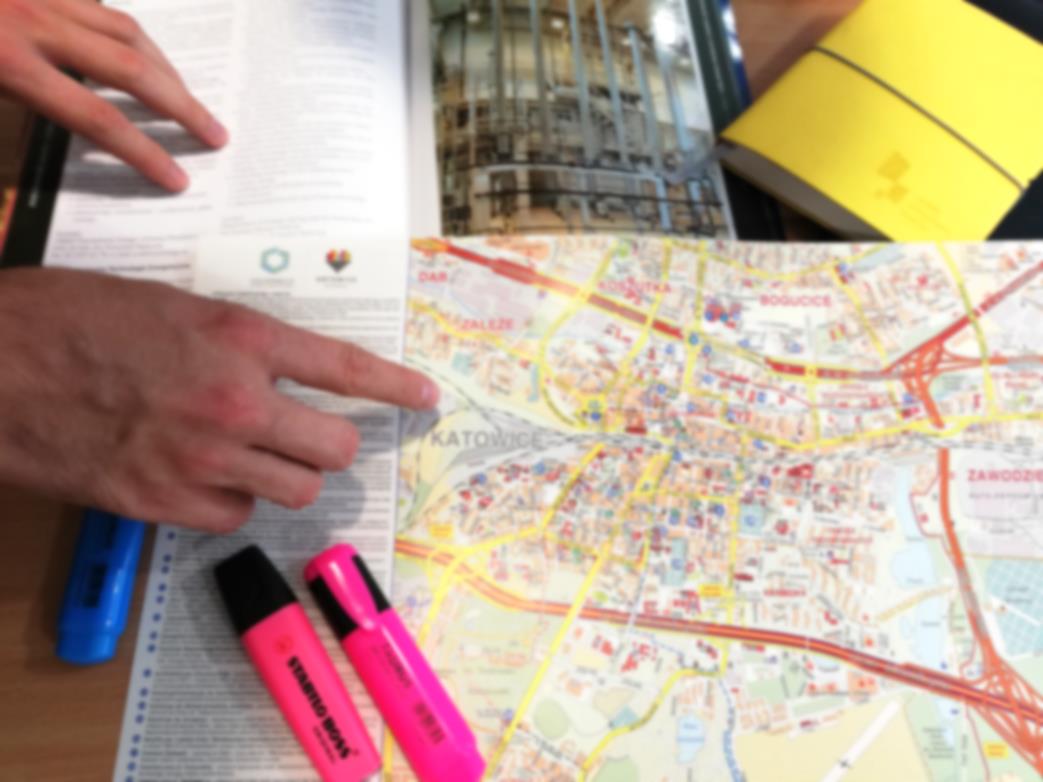 Celem szkoleń jest przekazanie przedstawicielom grupy docelowej aktualnych informacji i podstaw prawnych dotyczących wykonywania obowiązków służbowych w zakresie kontroli oraz nadzoru wszelkich działań wykonywanych w kontakcie z wyrobami zawierającymi azbest.
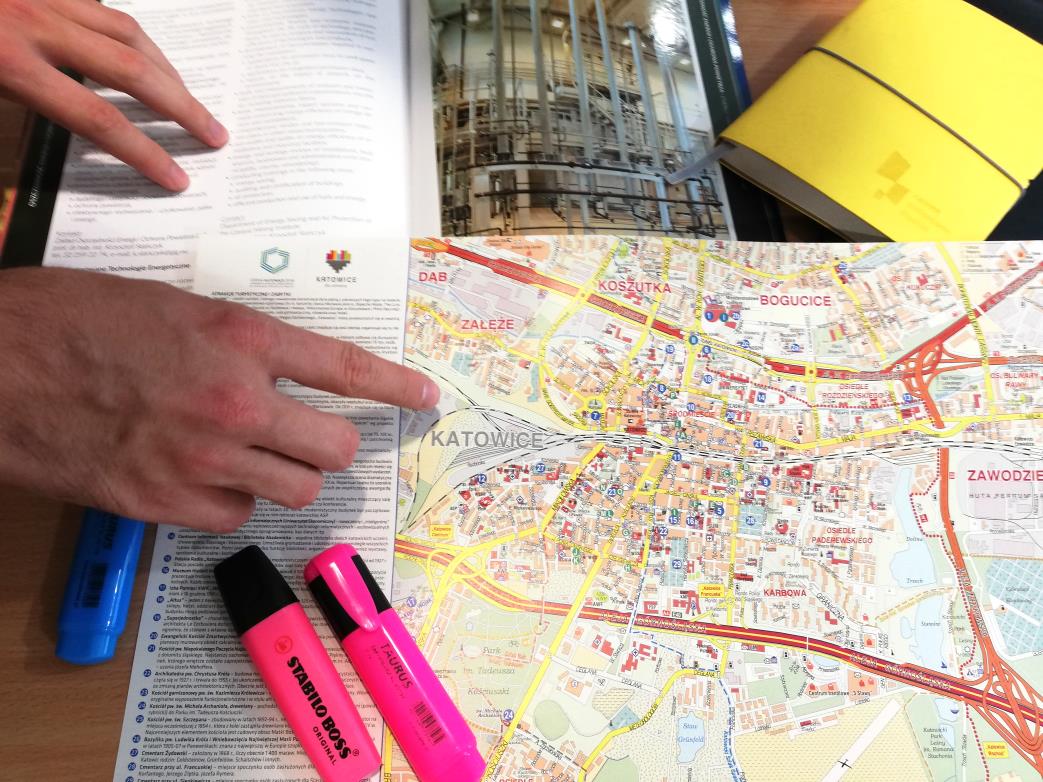 Szkolenie dofinansowane przez Ministerstwo Przedsiębiorczości i Technologii w ramach zadań wynikających z „Programu Oczyszczania Kraju z Azbestu na lata 2009-2032”
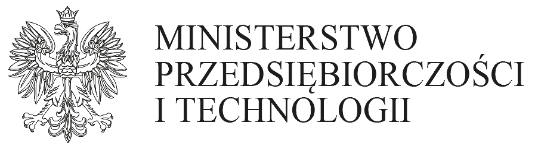 Szkolenie skierowane jest do przedstawicieli:
 Państwowej Inspekcji Sanitarnej,
 Państwowej Inspekcji Pracy,
 Nadzoru Budowlanego,
 Jednostek Samorządu Terytorialnego.

Ciekawą formę szkolenia zapewnia interaktywność, atrakcyjna oprawa wizualna oraz zastosowanie aktywizujących narzędzi dydaktycznych.
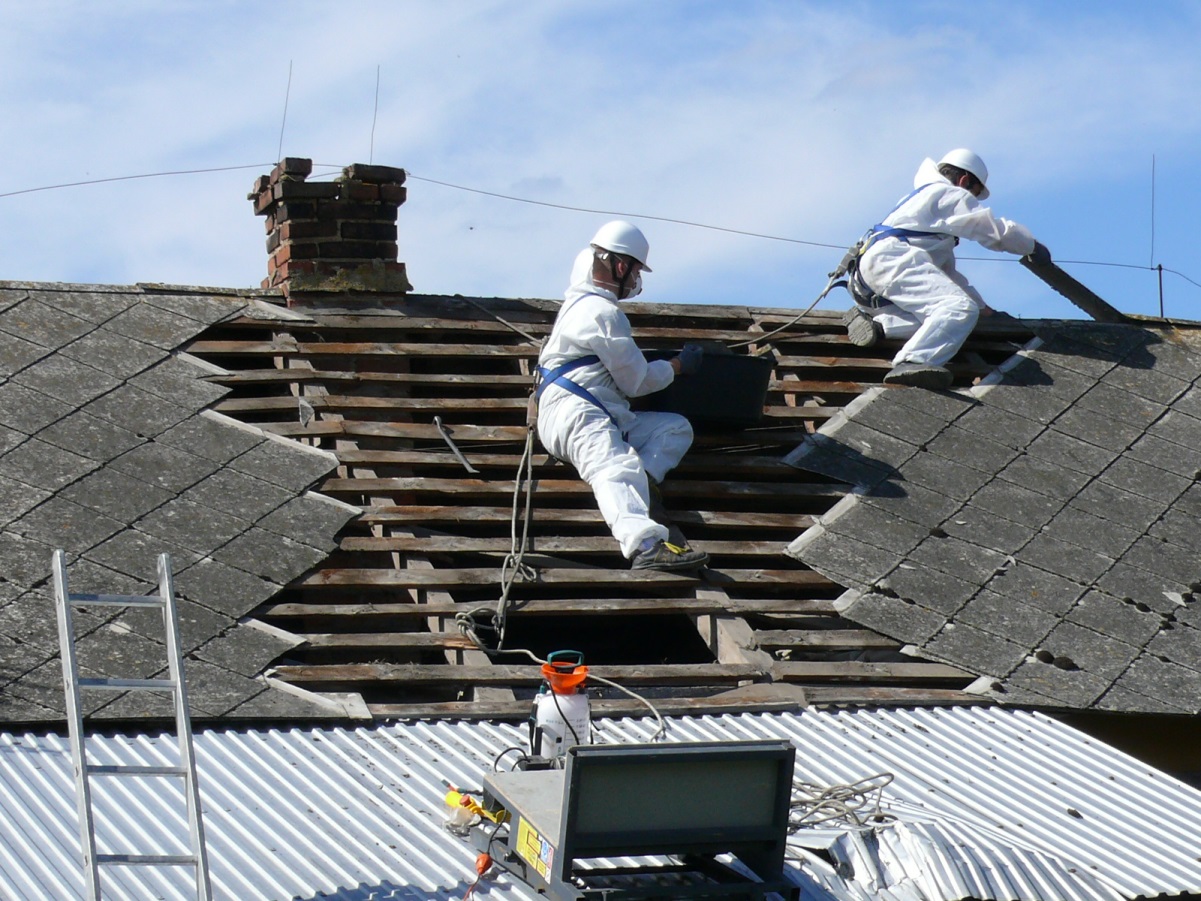 Szkolenie dofinansowane przez Ministerstwo Przedsiębiorczości i Technologii w ramach zadań wynikających z „Programu Oczyszczania Kraju z Azbestu na lata 2009-2032”
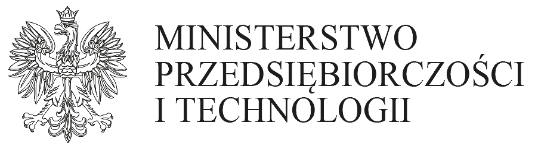 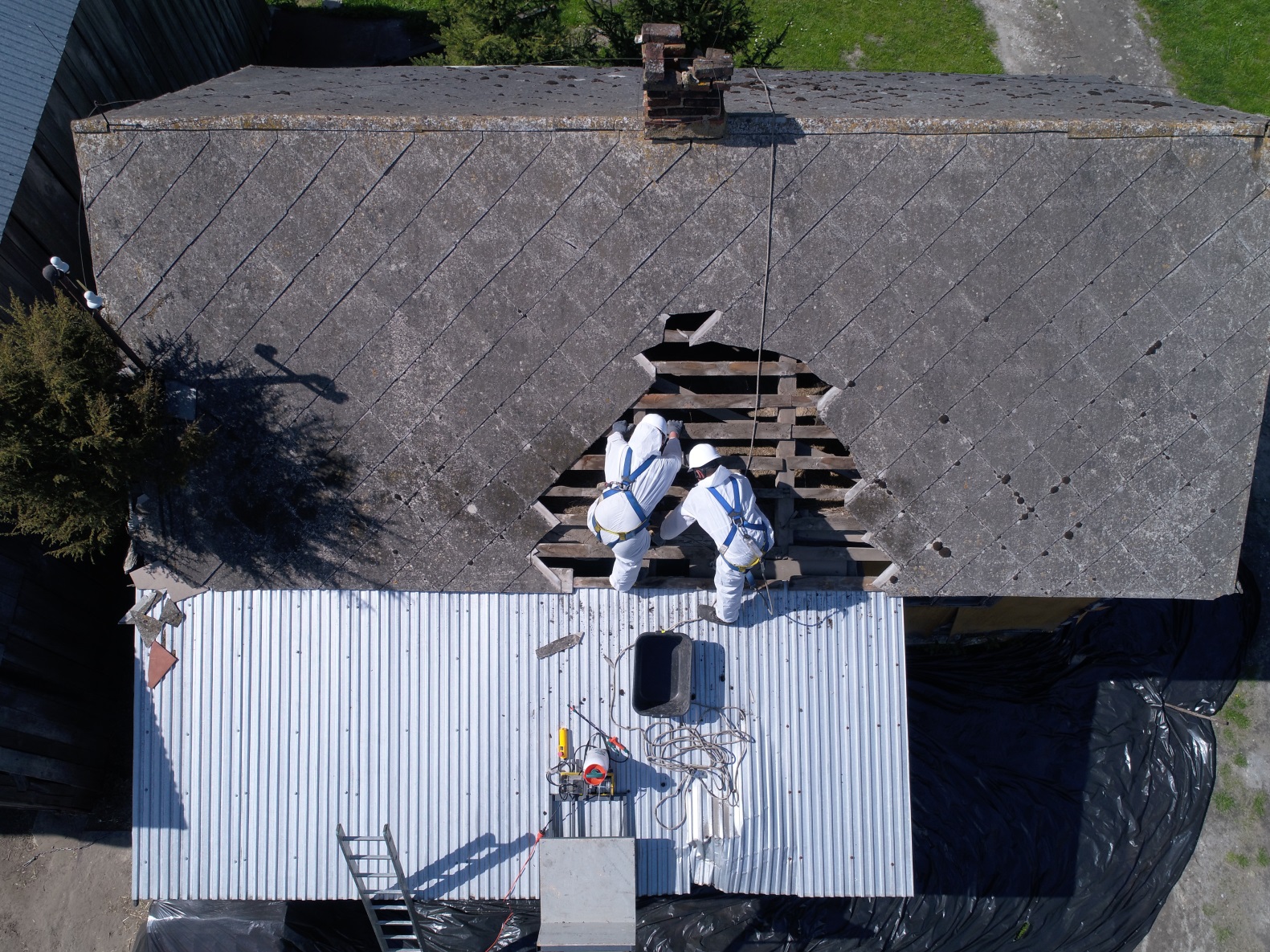 Szkolenie obejmuje:
 Regulacje prawne, 
 Zastosowanie azbestu,
 Identyfikacja i ocena stanu technicznego      wyrobów azbestowych,
 Zagrożenia dla zdrowia,
 Zasady BHP podczas prac w kontakcie z azbestem.
Szkolenie dofinansowane przez Ministerstwo Przedsiębiorczości i Technologii w ramach zadań wynikających z „Programu Oczyszczania Kraju z Azbestu na lata 2009-2032”
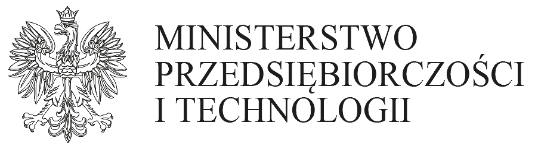 Ponadto dla każdej z grup zawodowych objętej szkoleniami, zostały przygotowane  dedykowane moduły specjalistyczne obejmujące podstawy prawne, opis kompetencji oraz inne zagadnienia związane z azbestem, istotne dla instytucji, które reprezentują.
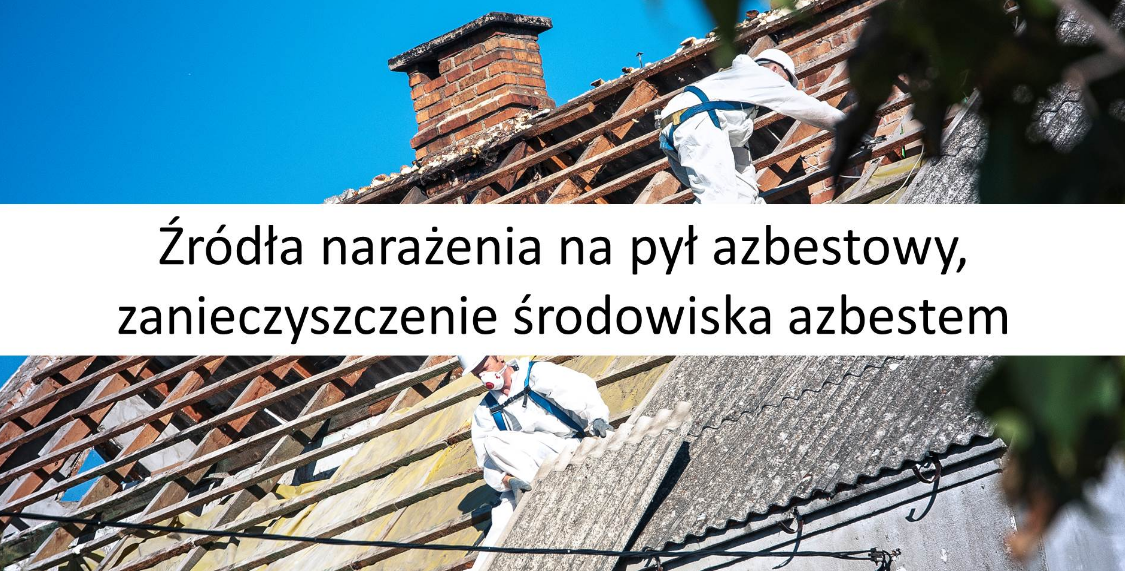 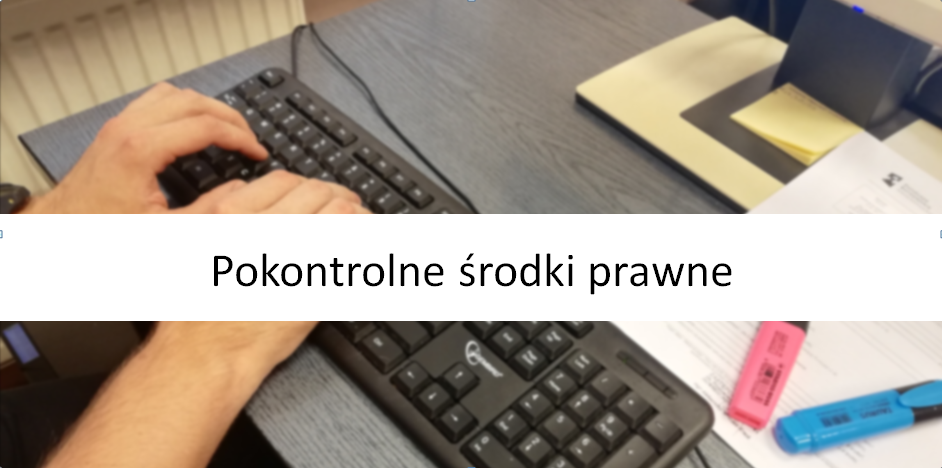 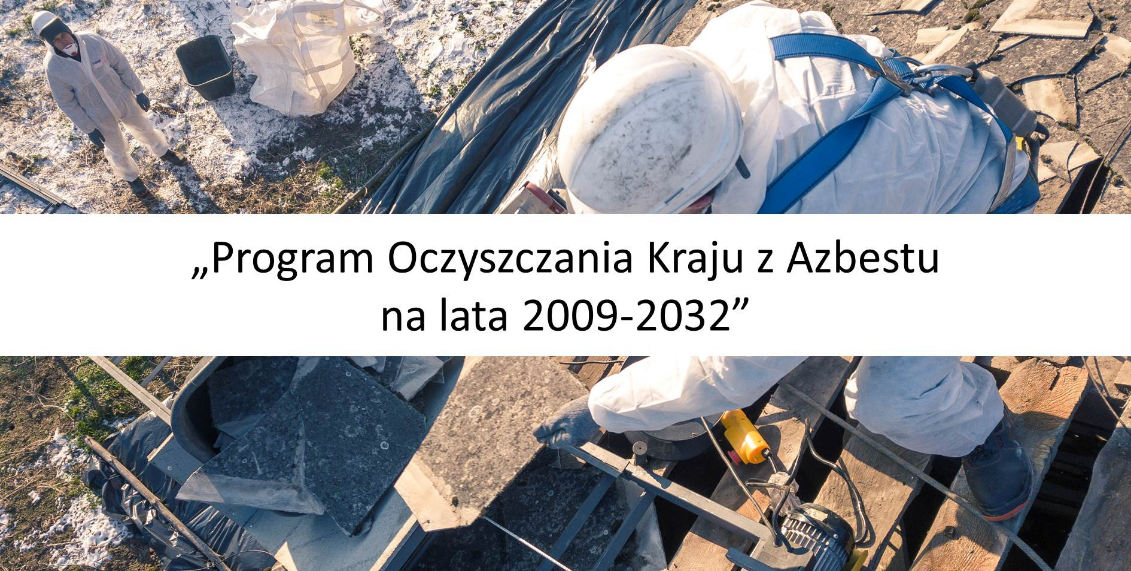 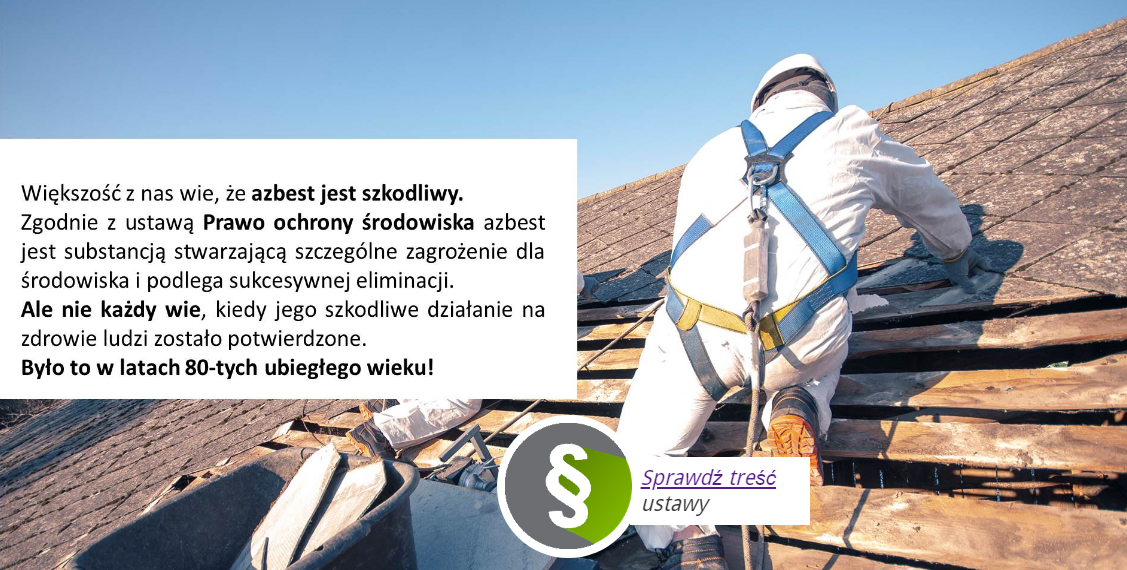 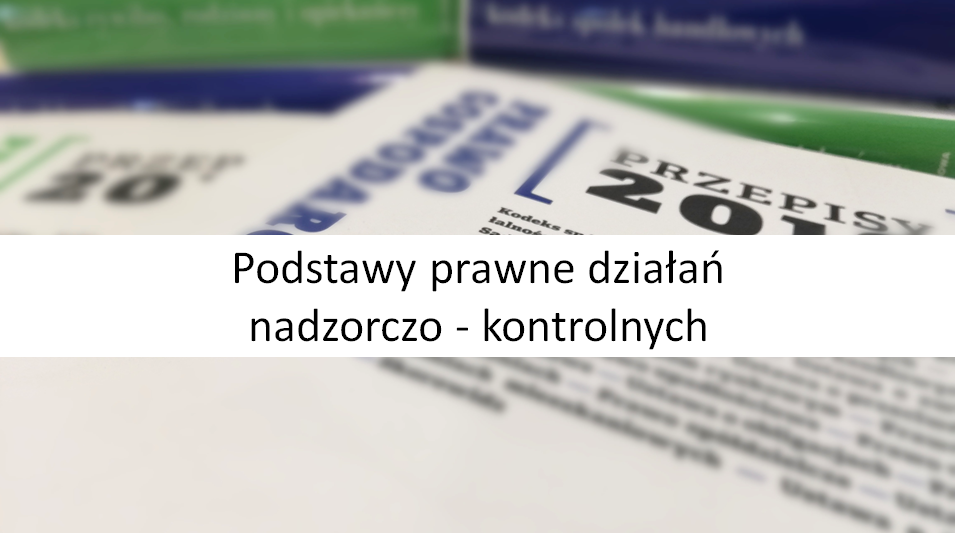 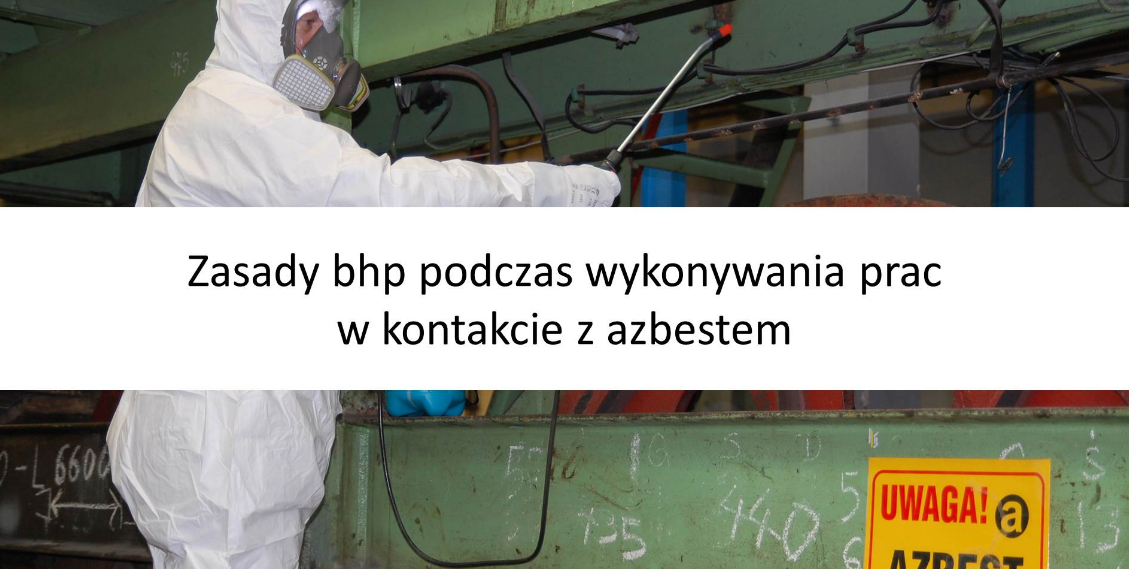 Szkolenie dofinansowane przez Ministerstwo Przedsiębiorczości i Technologii w ramach zadań wynikających z „Programu Oczyszczania Kraju z Azbestu na lata 2009-2032”
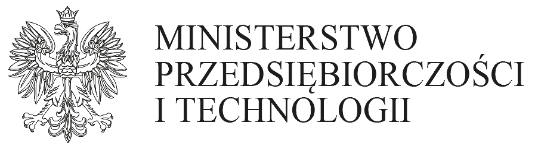 Adres strony ze szkoleniem:
WWW.AZBESTINSPEKTOR.GIG.EU
Dostęp do szkolenia jest możliwy zarówno z urządzeń stacjonarnych jak i mobilnych, z wykorzystaniem najpopularniejszych ogólnodostępnych przeglądarek internetowych.
Wszelkie informacje techniczne i organizacyjne są dostępne na stronie internetowej
Szkolenie dofinansowane przez Ministerstwo Przedsiębiorczości i Technologii w ramach zadań wynikających z „Programu Oczyszczania Kraju z Azbestu na lata 2009-2032”
Dziękuję za uwagę
28